Trò chơi :
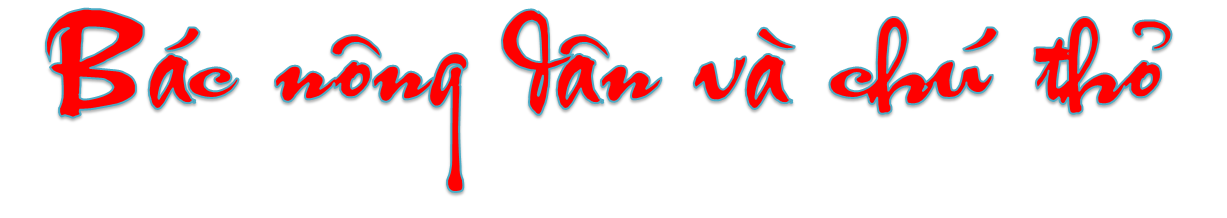 Giáo viên: Đỗ Thị Kim Anh
Lớp: 3C4
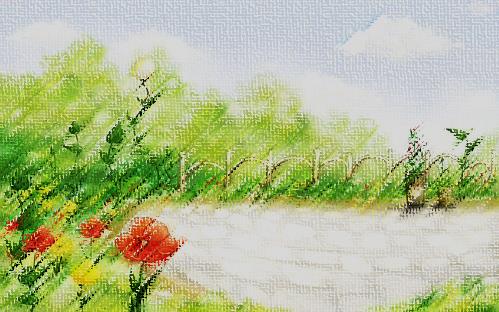 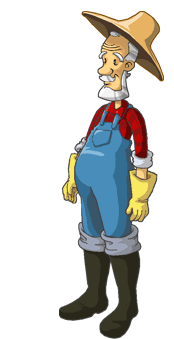 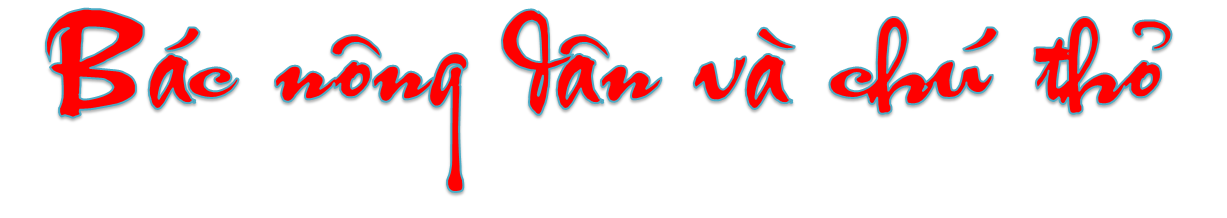 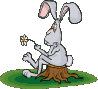 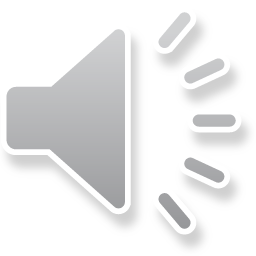 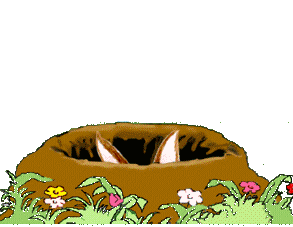 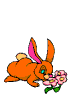 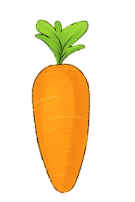 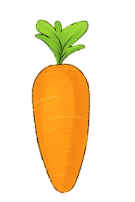 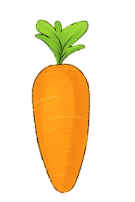 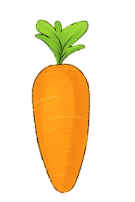 A                B                  C                 D
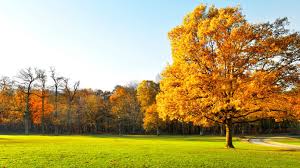 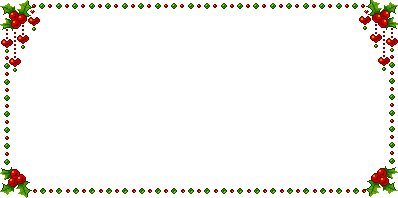 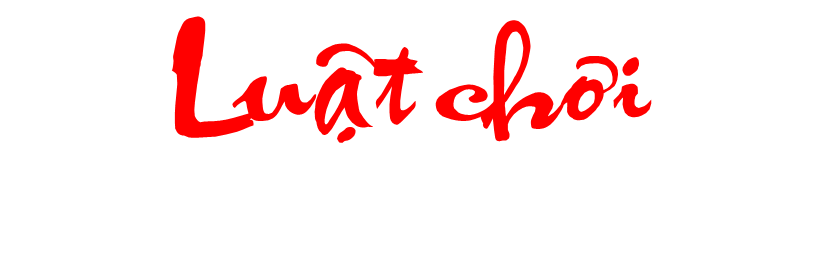 - Các con chọn đáp án nào các con hãy bấm vào củ cà rốt theo đáp án đó.
- Chú thỏ sẽ tự đi đến nhổ cà rốt và sẽ biết được đáp án đúng, sai.
- Cuối cùng bấm vào bác nông dân sẽ ra đáp án đúng.
- Bấm vào màn hình qua slide chứa câu hỏi tiếp theo.
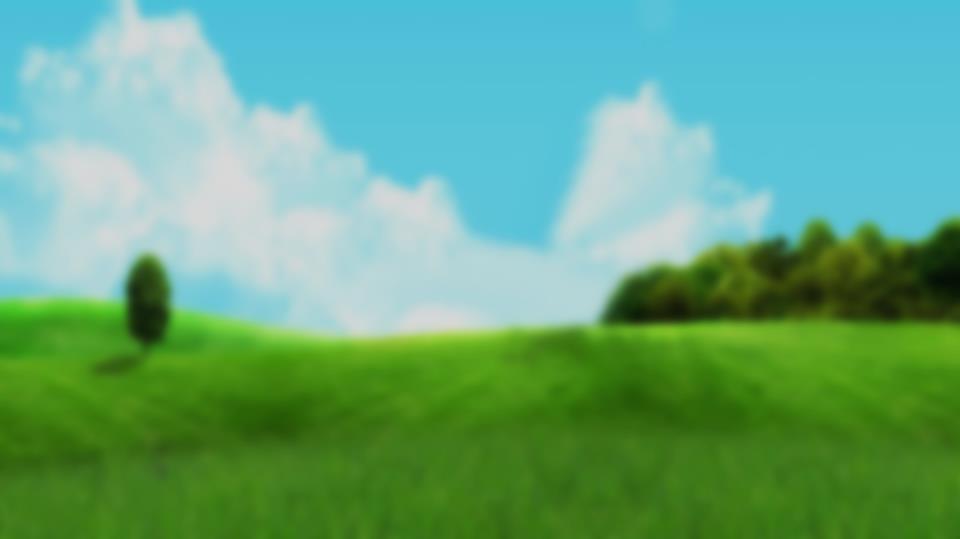 Hạt gạo thường có màu gì?
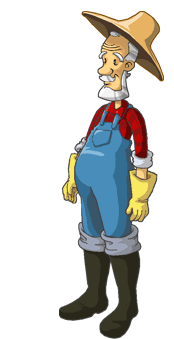 A. Màu đỏ
B. Màu trắng
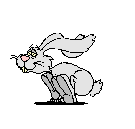 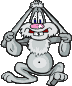 C. Màu xanh
D. Màu đen
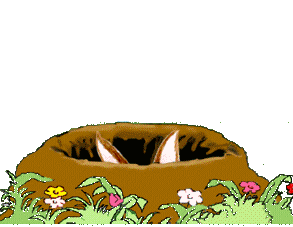 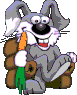 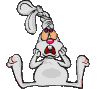 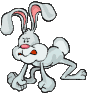 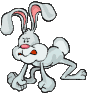 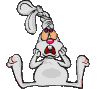 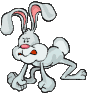 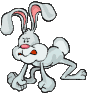 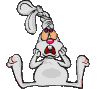 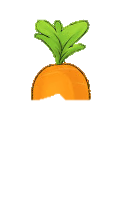 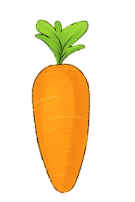 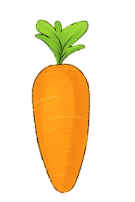 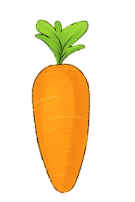 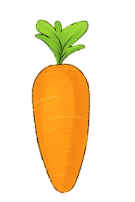 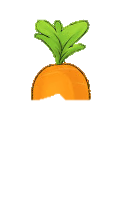 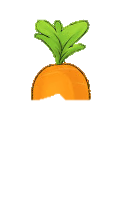 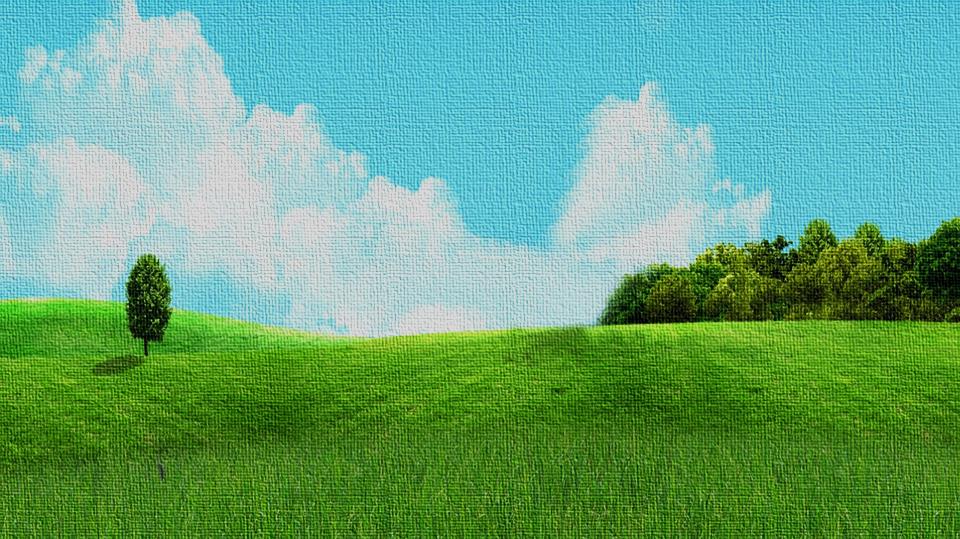 A                    B                     C                    D
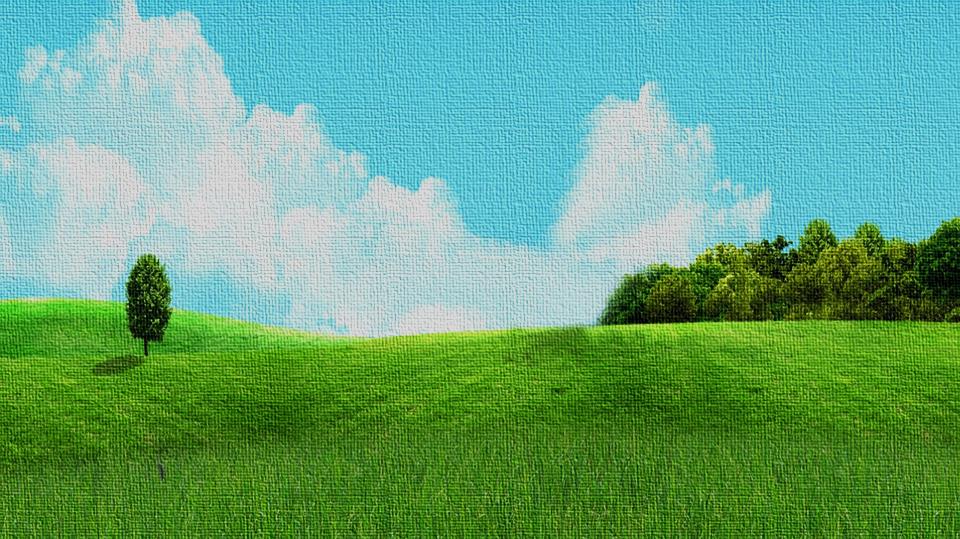 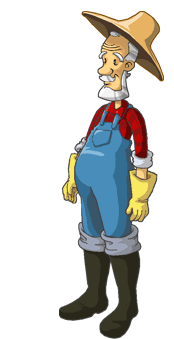 Ai là người đã làm ra hạt gạo?
A. Bác nông dân
B. Công nhân
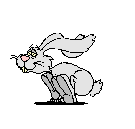 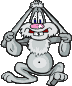 C. Thợ mộc
D. Bác sĩ
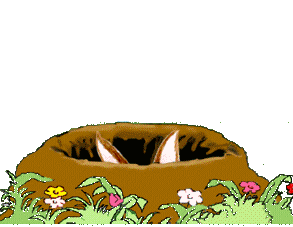 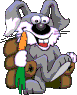 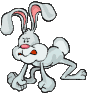 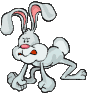 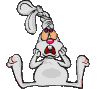 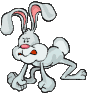 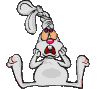 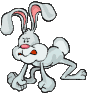 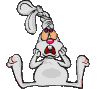 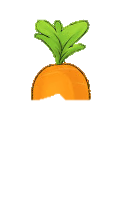 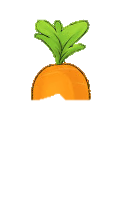 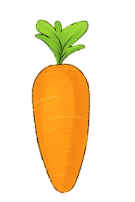 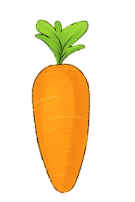 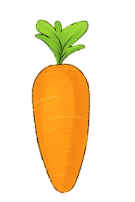 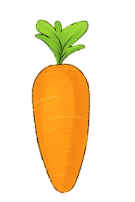 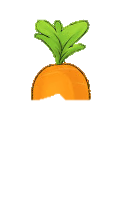 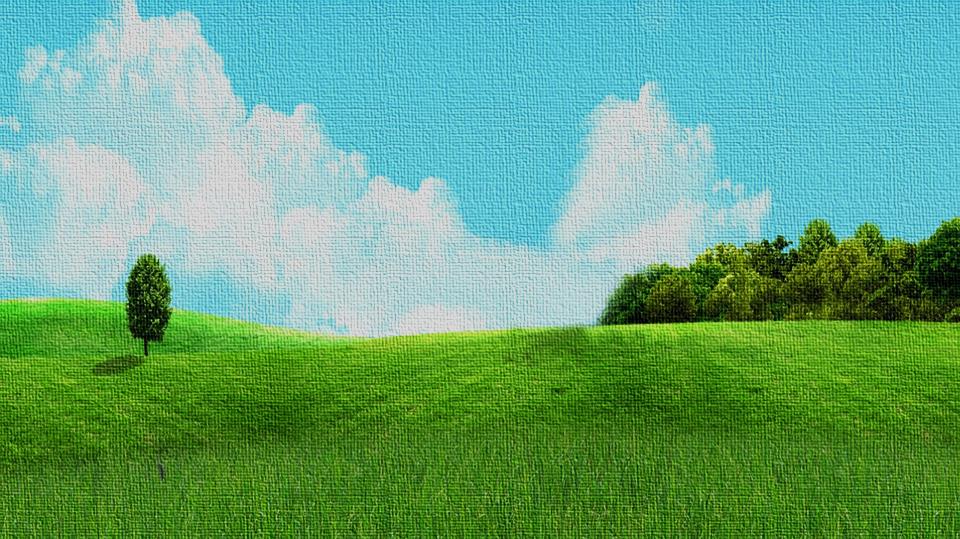 A                    B                    C                    D
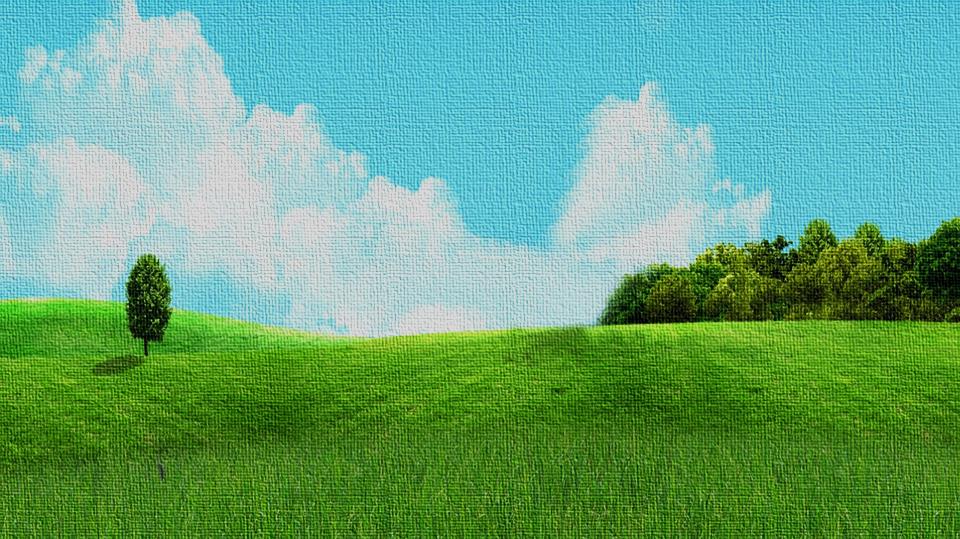 Món ăn nào sau đây được chế biến từ gạo?
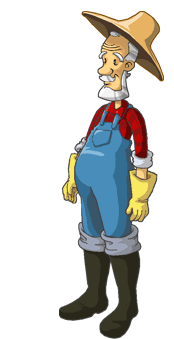 A. Đậu hũ
B. Canh cá
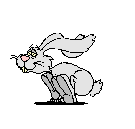 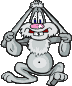 C. Bún
D. Bánh khoai
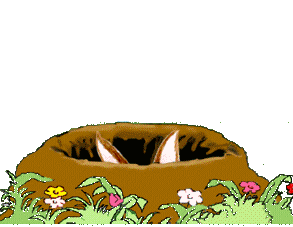 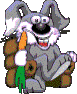 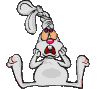 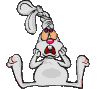 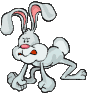 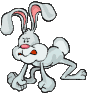 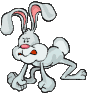 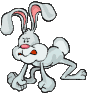 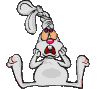 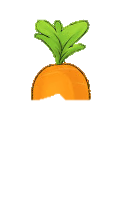 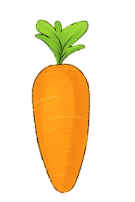 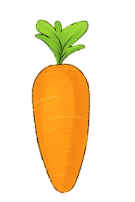 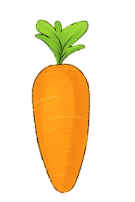 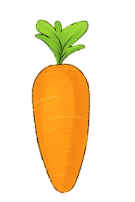 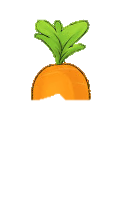 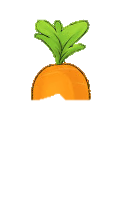 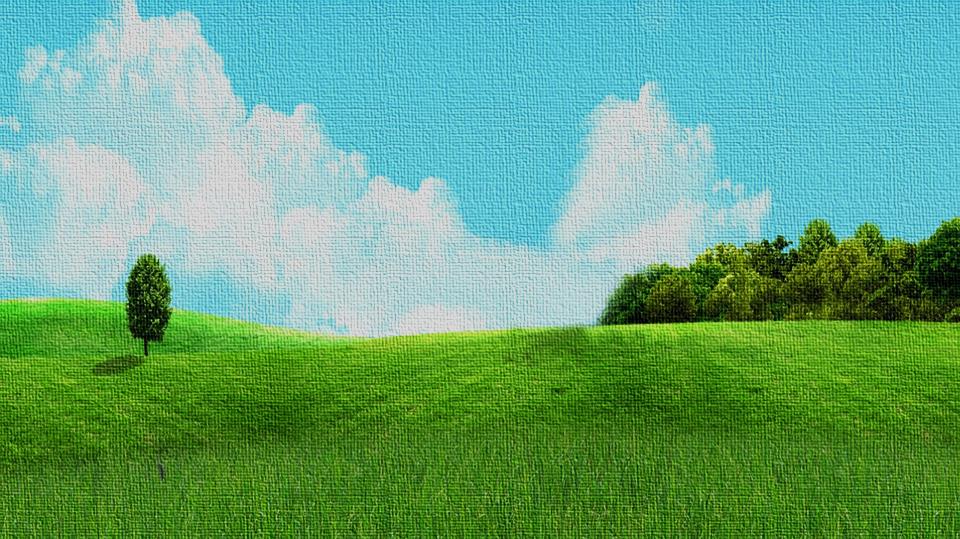 A                    B                    C                    D
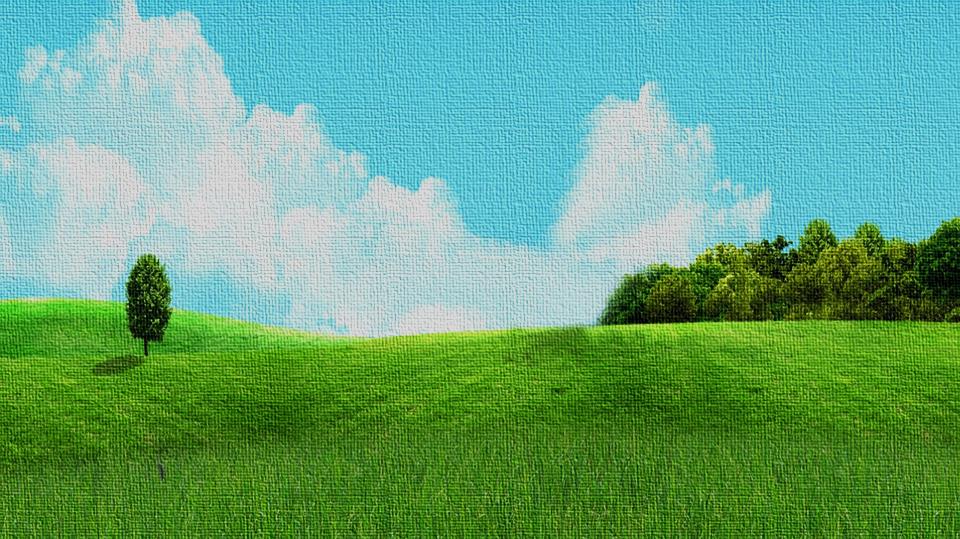 Món ăn nào con ăn ở trường được chế biến từ gạo?
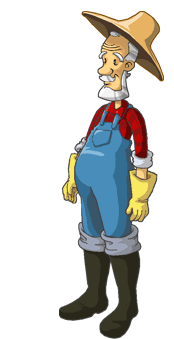 A. Canh
B. Sữa
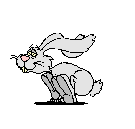 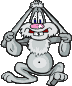 C. Rau
D. Cháo
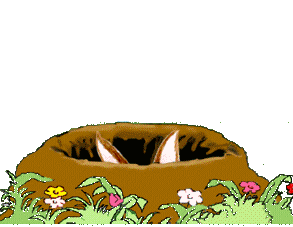 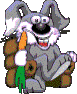 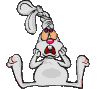 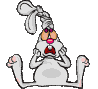 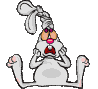 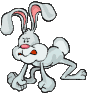 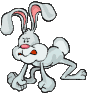 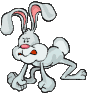 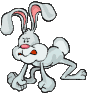 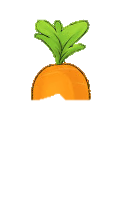 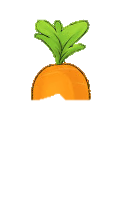 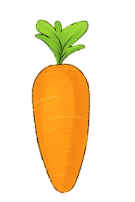 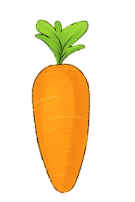 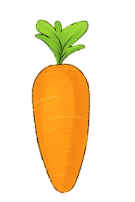 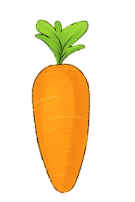 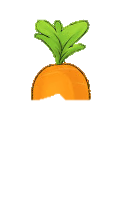 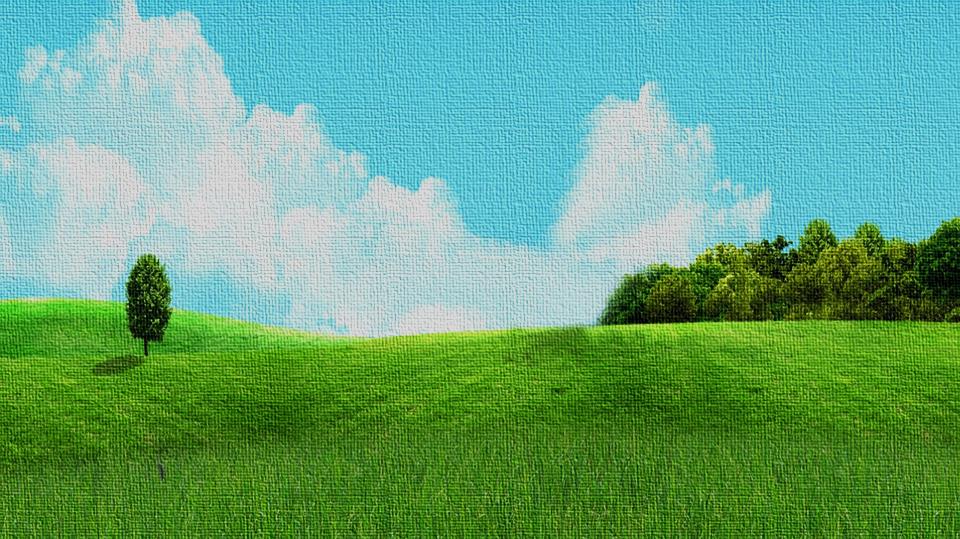 A                    B                    C                    D
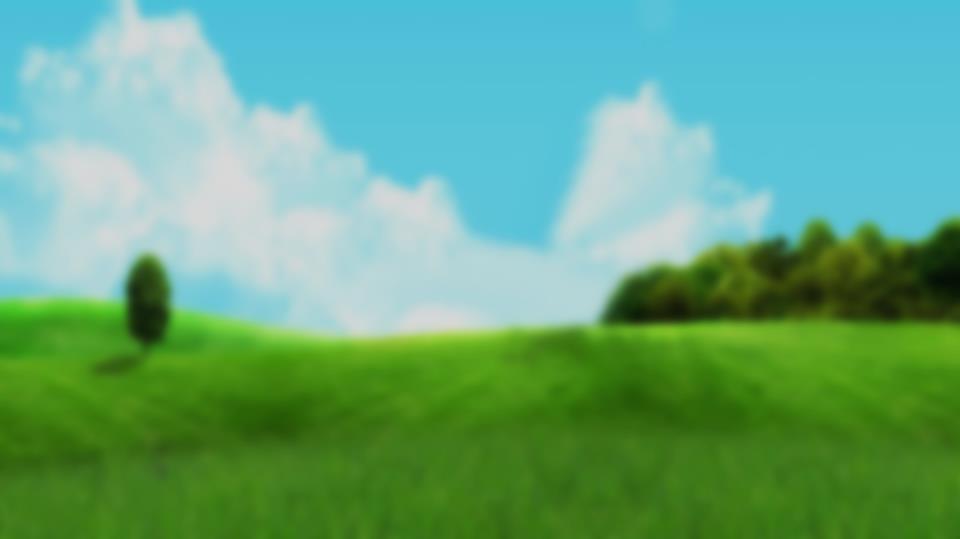 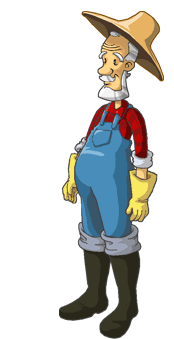 Cây lúa thuộc loại cây nào sau đây?
A. Thân mềm
B. Thân cứng
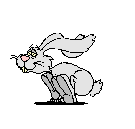 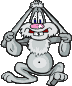 C. Thân gỗ
D. Thân cỏ
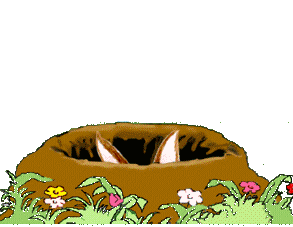 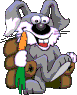 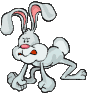 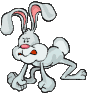 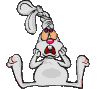 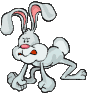 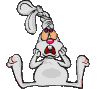 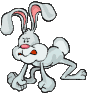 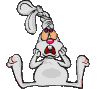 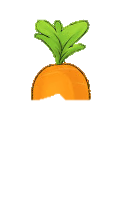 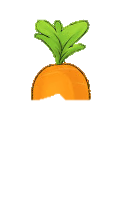 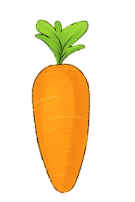 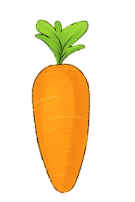 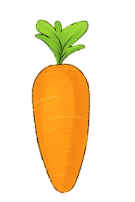 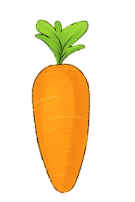 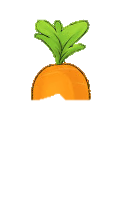 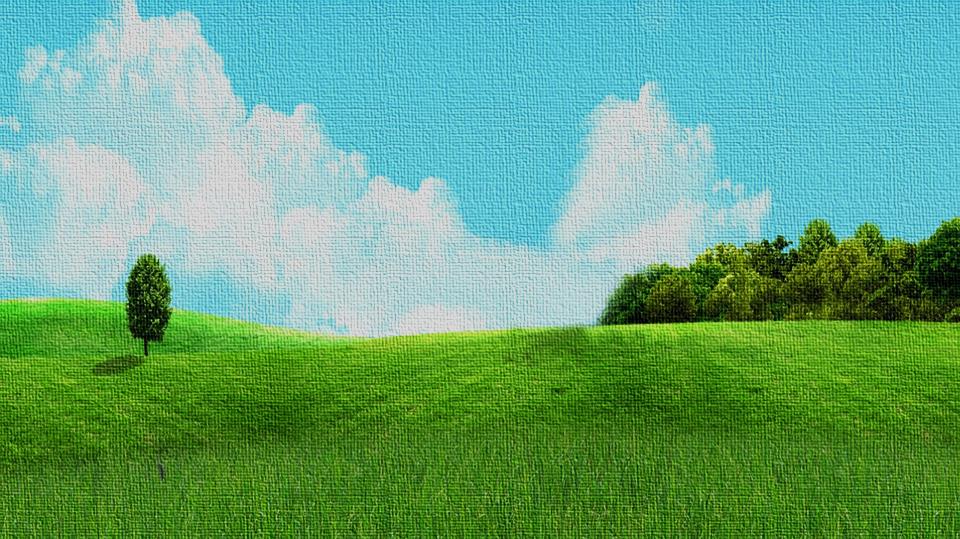 A                    B                    C                    D